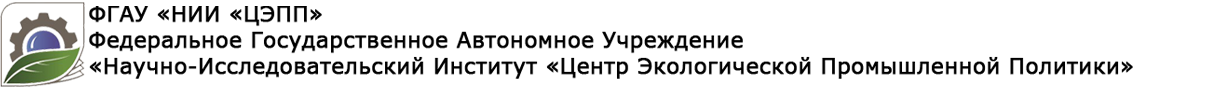 ФГАУ «НИИ «ЦЭПП»
Федеральное Государственное Автономное Учреждение 
«Научно- Исследовательский Институт «Центр Экологической Промышленной Политики»
Министерства промышленности и торговли Российской Федерации
О государственном подходе к вопросам применения вторичных материальных ресурсов в дорожном строительстве
Круглый стол 
«ЭКОЛОГИЯ В ДОРОЖНОЙ ОТРАСЛИ»
III Международный форум 
«Инновации в дорожном строительстве»15 июня 2017 года, г. Сочи
Марьев Владимир Александрович, руководитель НМЦ «Управление отходами и вторичными ресурсами»
ФГАУ «НИИ «ЦЭПП»
Федеральное Государственное Автономное Учреждение 
«Научно- Исследовательский Институт «Центр Экологической Промышленной Политики»
Министерства промышленности и торговли Российской Федерации
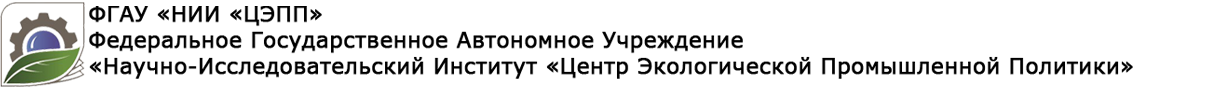 Положение о Министерстве промышленности и торговли Российской Федерации (Редакция от 18.03.2016 года)
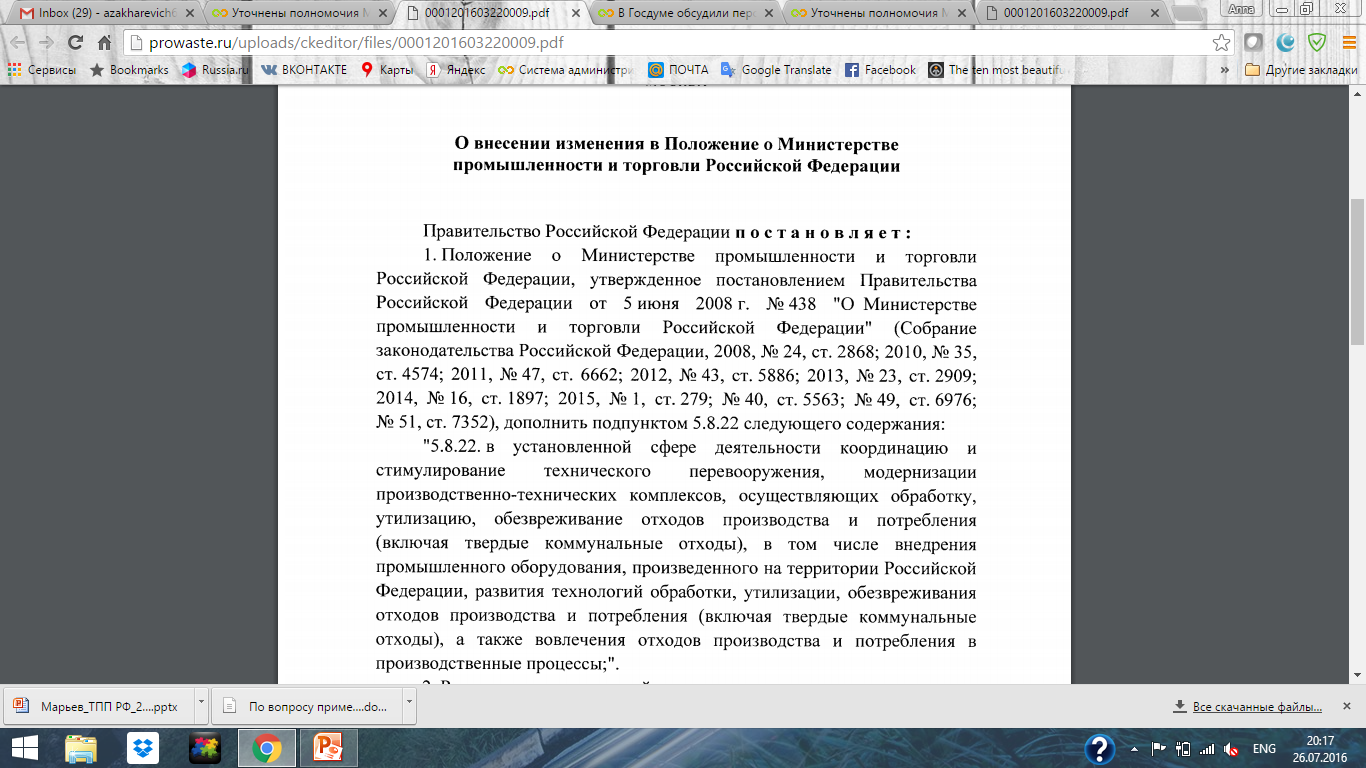 !
ФГАУ «НИИ «ЦЭПП»
Федеральное Государственное Автономное Учреждение 
«Научно- Исследовательский Институт «Центр Экологической Промышленной Политики»
Министерства промышленности и торговли Российской Федерации
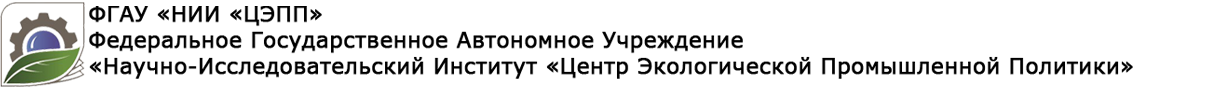 ФГАУ «НИИ «Центр Экологической Промышленной Политики»
Создано Минпромторгом России 3 октября 2016 года
Цели деятельности:
ФГАУ «НИИ «ЦЭПП»
Федеральное Государственное Автономное Учреждение 
«Научно- Исследовательский Институт «Центр Экологической Промышленной Политики»
Министерства промышленности и торговли Российской Федерации
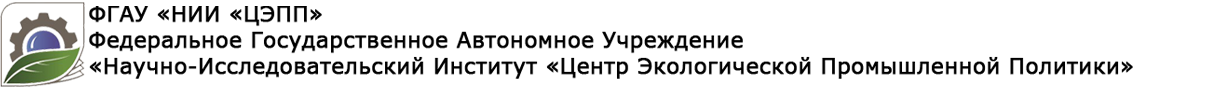 Государственный приоритет
Поручение о разработке и принятии Стратегии развития отрасли переработки отходов производства и потребления на период до 2030 года.
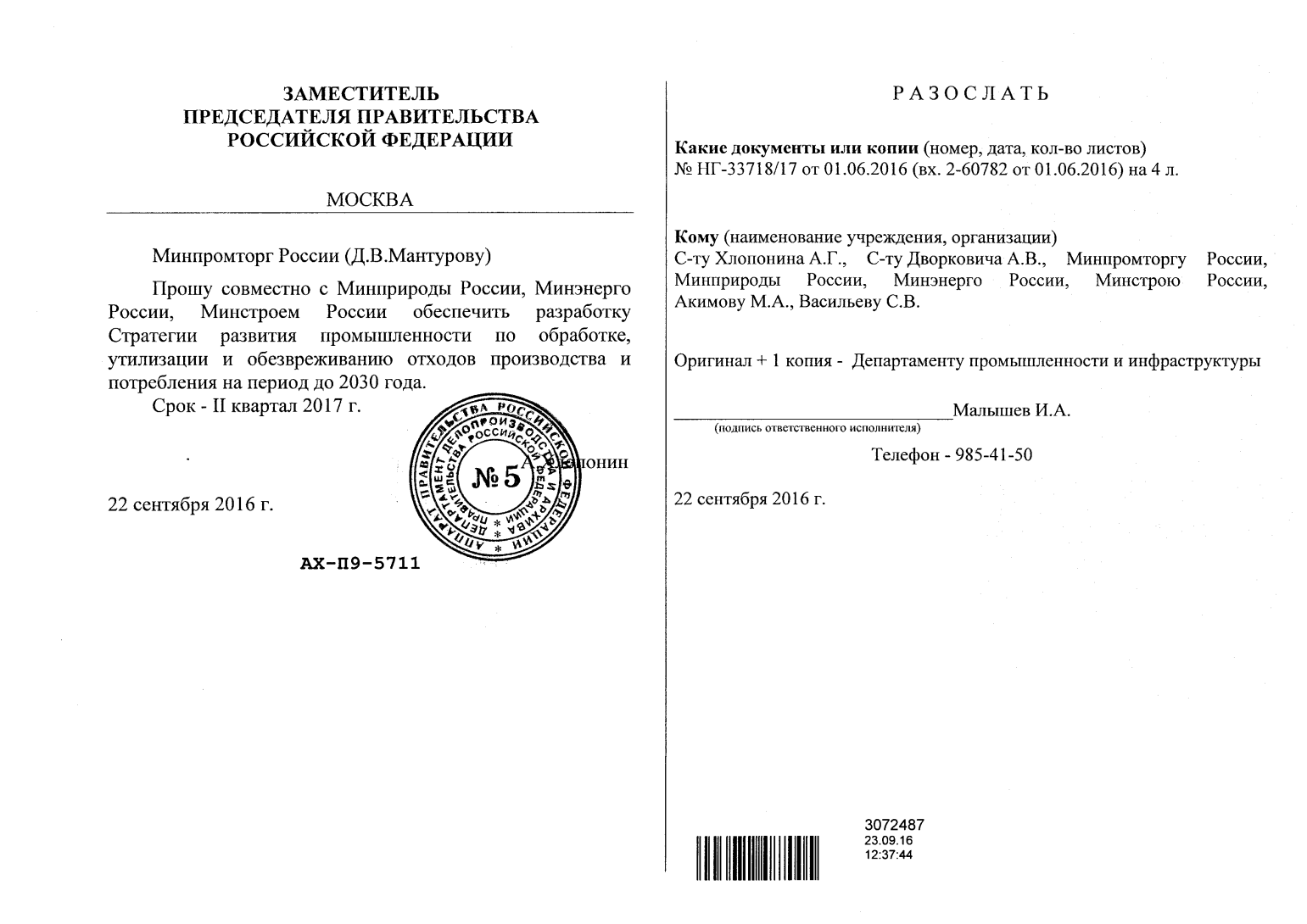 ФГАУ «НИИ «ЦЭПП»
Федеральное Государственное Автономное Учреждение 
«Научно- Исследовательский Институт «Центр Экологической Промышленной Политики»
Министерства промышленности и торговли Российской Федерации
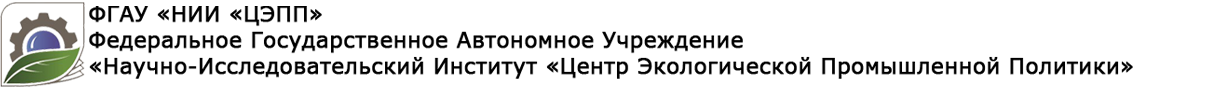 Изменения в нормативном регулировании в связи с принятием Федерального закона № 458-ФЗ*
2017 г.
ЗАПРЕТ на захоронение отходов, в состав которых входят полезные компоненты, подлежащие утилизации
необходимость поиска технологических решений для переработки вторичного сырья в готовую продукцию
*Федеральный закон "О внесении изменений в Федеральный закон "Об отходах производства и потребления", отдельные законодательные акты Российской Федерации и признании утратившими силу отдельных законодательных актов (положений законодательных актов) Российской Федерации" от 29.12.2014 N 458-ФЗ
ФГАУ «НИИ «ЦЭПП»
Федеральное Государственное Автономное Учреждение 
«Научно- Исследовательский Институт «Центр Экологической Промышленной Политики»
Министерства промышленности и торговли Российской Федерации
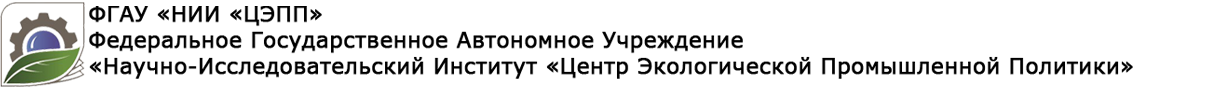 Проект  «О внесении изменения в 44-ФЗ «О контрактной системе в сфере закупок товаров, работ, услуг для обеспечения государственных и муниципальных нужд»
Организациям, использующим вторичное сырье для производстватоваров (продукции), предоставляются преимущества […]
При определении поставщиков (подрядчиков, исполнителей), за исключением случая, если закупки осуществляются у единственного поставщика (подрядчика, исполнителя), заказчик обязан предоставлять преимущества организациям использующих вторичное сырье для производства товаров (продукции) в отношении предлагаемой ими цены контракта в размере до пятнадцати процентов в установленном Правительством Российской Федерации порядке и в соответствии с утвержденным Правительством Российской Федерации перечнем товаров
!
Обеспечение преимущества организациям, использующих вторичное сырье для производства товаров (продукции) при осуществлении закупок для государственных и муниципальных, предусмотренное проектом федерального закона, будет способствовать созданию устойчивого рынка сбыта таких товаров (продукции) и развитию отрасли переработки.
ФГАУ «НИИ «ЦЭПП»
Федеральное Государственное Автономное Учреждение 
«Научно- Исследовательский Институт «Центр Экологической Промышленной Политики»
Министерства промышленности и торговли Российской Федерации
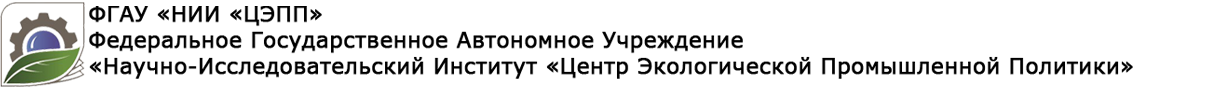 Закон о  вторичных материальных ресурсах
!
Правовое регулирование обращения с отходами как с вторичными материальными ресурсами в целях внедрения их в хозяйственный оборот практически отсутствует.
МИНПРОМТОРГ России

Разработка концепции нормативно-правового определения вторичных ресурсов в целях:
Стимулирования промышленного производства, основанного на принципах использования наилучших доступных технологий;
Установления преимуществ организациям, использующим вторичное сырье для производства товаров (продукции);
Определения индикаторов оценки развития сферы обращения ВМР;
Создания «Классификатора вторичных материальных ресурсов и техногенного сырья»
ФГАУ «НИИ «ЦЭПП»
Федеральное Государственное Автономное Учреждение 
«Научно- Исследовательский Институт «Центр Экологической Промышленной Политики»
Министерства промышленности и торговли Российской Федерации
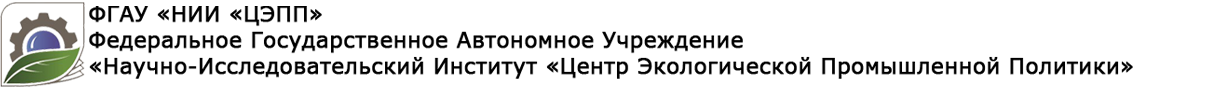 Стратегия развития промышленности строительных материалов на период до 2020 года и дальнейшую перспективу до 2030 года*
Задача по вовлечению отходов в производство
* Согласно распоряжению Правительства Российской Федерации от 10 мая 2016 г. № 868-р
ФГАУ «НИИ «ЦЭПП»
Федеральное Государственное Автономное Учреждение 
«Научно- Исследовательский Институт «Центр Экологической Промышленной Политики»
Министерства промышленности и торговли Российской Федерации
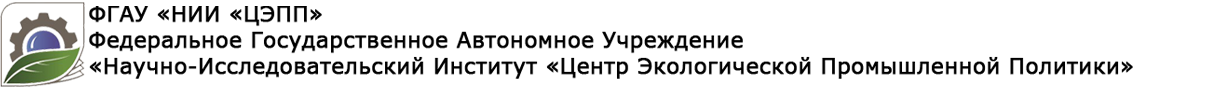 Опыт СССР в использовании крупнотоннажных отходов в дорожном строительстве (документы)
ФГАУ «НИИ «ЦЭПП»
Федеральное Государственное Автономное Учреждение 
«Научно- Исследовательский Институт «Центр Экологической Промышленной Политики»
Министерства промышленности и торговли Российской Федерации
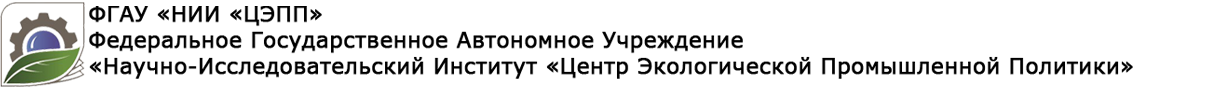 Основные направления применения отходов (после обработки) в качестве вторичных ресурсов в дорожном строительстве
ФГАУ «НИИ «ЦЭПП»
Федеральное Государственное Автономное Учреждение 
«Научно- Исследовательский Институт «Центр Экологической Промышленной Политики»
Министерства промышленности и торговли Российской Федерации
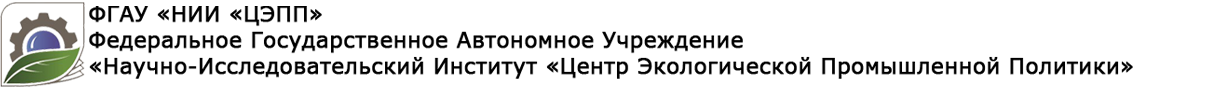 Опыт применения вторичного сырья в дорожных покрытиях в России
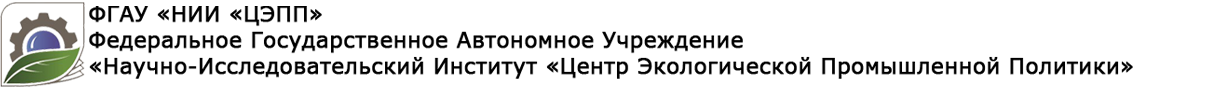 Применение резиновой крошки в дорожном строительстве
Опыт российских компаний-производителей
В 2009 году проведена НИР «Разработка технологии применения резино-асфальтобетонов в дорожном строительстве». 
Применение резиновой крошки в дорогах рекомендовано в НИР, выполненной по заказу Минпромторга в 2011 году.
К настоящему времени разработаны составы модификаторов  АБС на основе резиновой крошки изношенных шин: УНИРЕМ, БИТРЭК, КМА КОЛТЕК, ЭЛАСТЕН. 
Разработана техническая документация на их производство и применение в составе АБС. 
Созданы промышленные производства модификаторов.
!
Стандарты
ГОСТ Р 55419-2013 Материал композиционный на основе активного резинового порошка, модифицирующий асфальтобетонные смеси. Технические требования и методы испытаний. Срок введения 01.07.2013 
СТО 61595504-003-2010 Смеси асфальтобетонные дорожные и асфальтобетон с применением  композиционного материала «Унирем-001»  Технические условия.
Патент модифицирующая композиция для асфальтобетонных смесей и способ получения модифицированной асфальтобетонной смеси (УНИРЕМ)
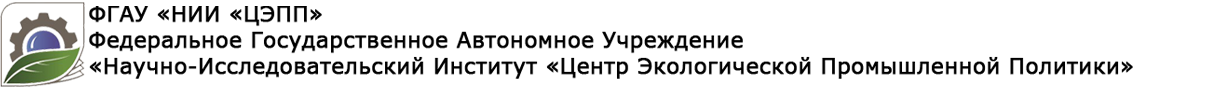 Применение резиновой крошки в дорожном строительстве
Модификатор асфальтобетона из резиновой крошки
ПРЕИМУЩЕСТВА:
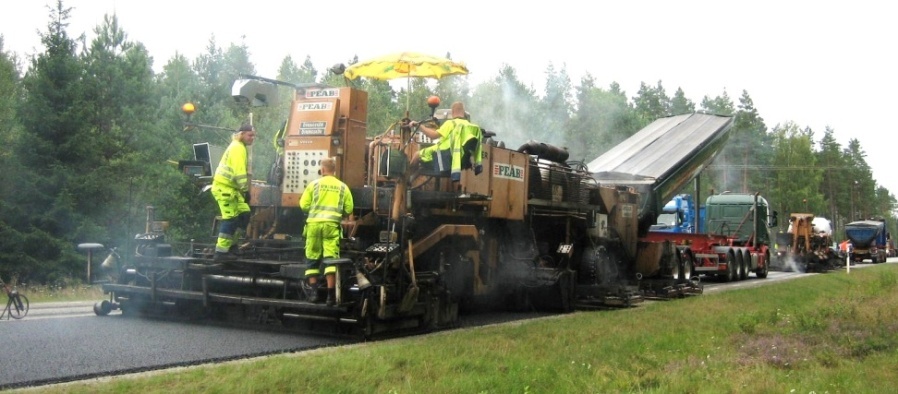 Повышение устойчивости полотна к высоким и низким температурам на 17%
Вероятность образования колеи снижается на 65%
Увеличение срока службы покрытия в 2 раза
Снижение стоимости эксплуатации автомобильной дороги за 8 лет эксплуатации на 50%
Снижение шумности покрытия на 50%
Снижение образования водной пленки и гололеда 
Повышение сцепления колеса с покрытием
Снижение толщины покрытия на 40% при сохранении эксплуатационных характеристик даёт экономию средств до 50%
Пригодность для повторной переработки
Совместимость (возможность использования стандартных методов конструирования покрытий);
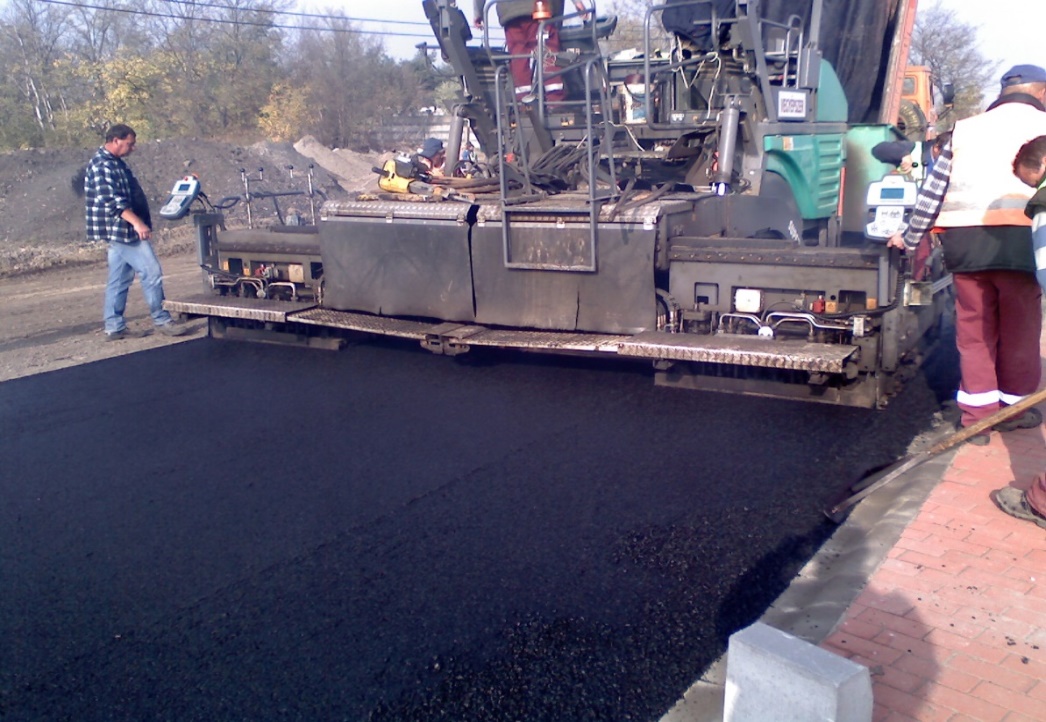 ФГАУ «НИИ «ЦЭПП»
Федеральное Государственное Автономное Учреждение 
«Научно- Исследовательский Институт «Центр Экологической Промышленной Политики»
Министерства промышленности и торговли Российской Федерации
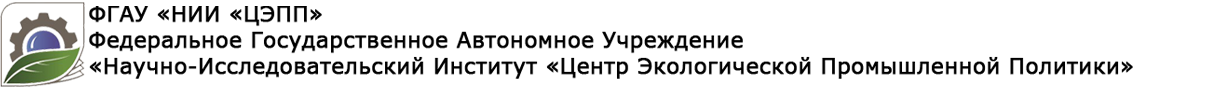 Структура промышленных и иных отходов в России и ЕС
Структура образующихся отходов в России по секторам экономики
Структура образующихся отходов в Западной, Центральной и Восточной Европе по секторам экономики
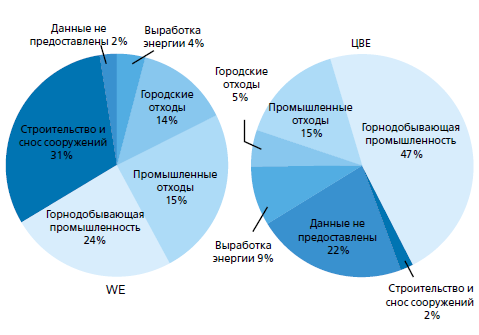 без учета горнодобывающей промышленности, в %
24 и 47 % в ЕС
92 % в РФ
горнодобывающая промышленность
15 % в ЕС
5 % в РФ
обрабатывающая отрасль
14 и 5 % в ЕС
1 % в РФ
городские отходы
Общее образование пром. отходов: Россия – 450 млн.т/год; ЕС – 740 млн.т /год
ФГАУ «НИИ «ЦЭПП»
Федеральное Государственное Автономное Учреждение 
«Научно- Исследовательский Институт «Центр Экологической Промышленной Политики»
Министерства промышленности и торговли Российской Федерации
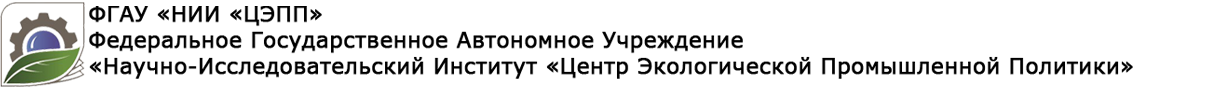 Направления применения промышленных отходов
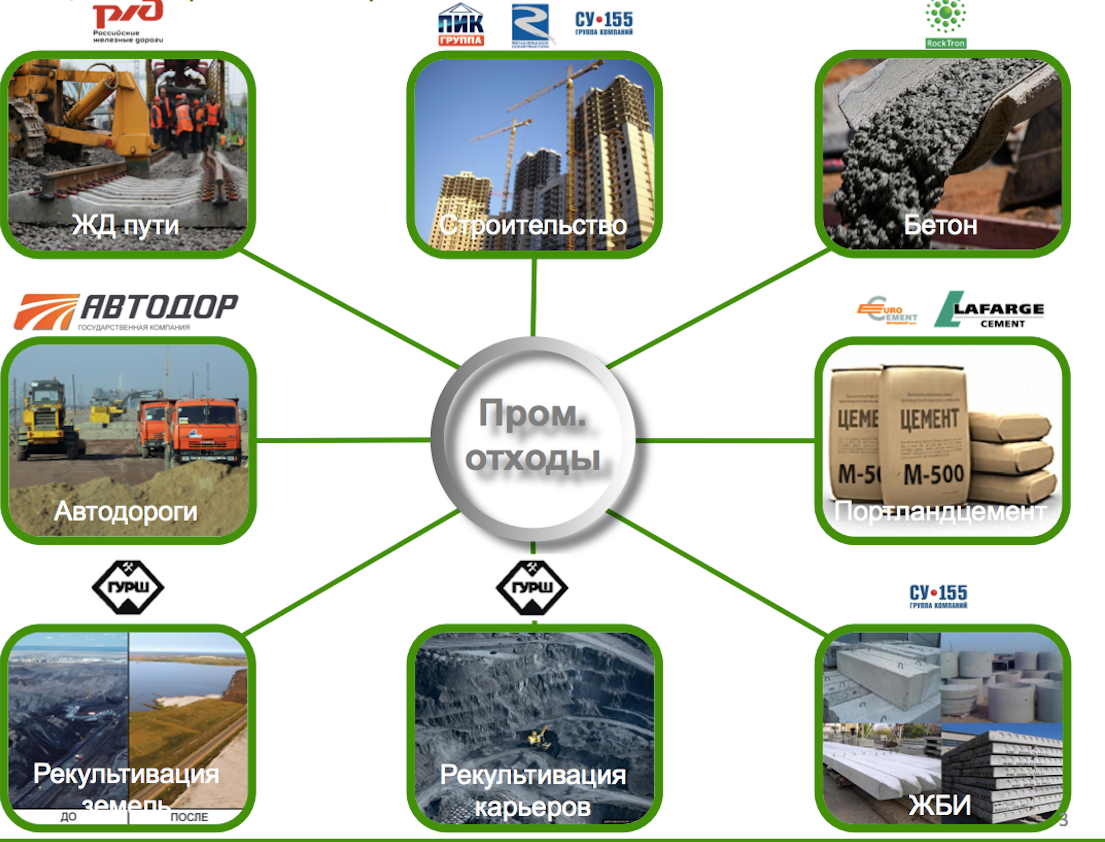 ФГАУ «НИИ «ЦЭПП»
Федеральное Государственное Автономное Учреждение 
«Научно- Исследовательский Институт «Центр Экологической Промышленной Политики»
Министерства промышленности и торговли Российской Федерации
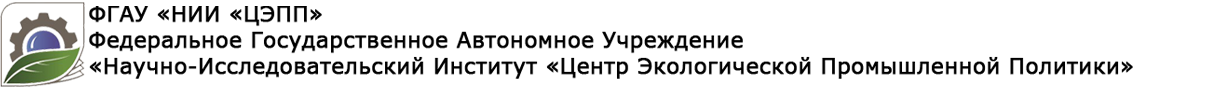 Экономика замкнутого цикла. Европейский Союз
Правовая основа
Директива Эко-дизайна устанавливает требования по долговечности, ремонтопригодности и переработке продукции
Справочник (BREF) Наилучших доступных технологий (НДТ): продвижение наилучшей практики
Экологическая коммуникация: маркирование, воздействия продукта на окружающую среду
Создание новых бизнес-моделей
Содействие развитию и инвестициям
Мониторинг по нескольким показателям
Правовая основа
Рамочная директива по отходам, директива по переработке (контейнеры, ОЭЭО): запрет на захоронение, повышение целевых показателей по переработке
Сертификация и стандарты ЕС, применимые к объектам обращения с отходами (устранение незаконных маршрутов, эквивалентные условия)
Разработка и применение стандартов качества для вторичного сырья
ФГАУ «НИИ «ЦЭПП»
Федеральное Государственное Автономное Учреждение 
«Научно- Исследовательский Институт «Центр Экологической Промышленной Политики»
Министерства промышленности и торговли Российской Федерации
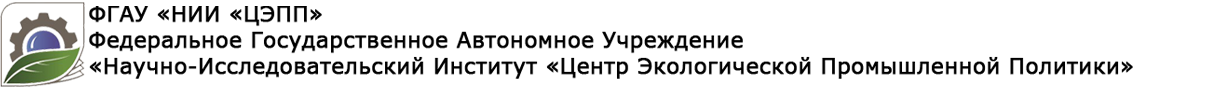 Предложения в Резолюцию
В целях построения федерального законодательства на принципах использования отходов в качестве вторичных материальных ресурсов при строительстве автомобильных дорог целесообразно создать правовые основы для наиболее полного сбора и использования отходов в качестве вторичного сырья. 

Для этого предлагается поддержать:  
регламентацию правовых основ государственной политики в области возможного применения вторичных материальных ресурсов в дорожном строительстве;
создание правовых основ для применения "традиционных" механизмов экономического стимулирования предпринимательской деятельности применительно к сфере сбора и переработки BMP (льгот по налогам, тарифам и амортизационным отчислениям);
усовершенствование действующих природоохранных инструментов государственного регулирования обращения с отходами в части придания им ресурсосберегающей направленности;
разработку целевых программ в сфере научных исследований в области применения ВМР в дорожном строительстве
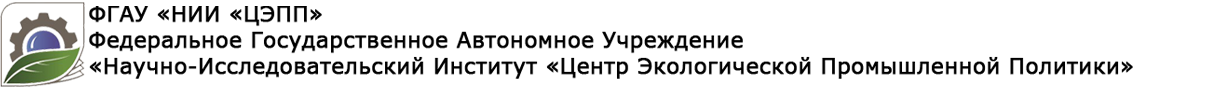 ФГАУ «НИИ «ЦЭПП»
Федеральное Государственное Автономное Учреждение 
«Научно- Исследовательский Институт «Центр Экологической Промышленной Политики»
Министерства промышленности и торговли Российской Федерации
Спасибо за внимание!
Марьев Владимир Александрович, руководитель Научно-методического центра «Управление отходами и вторичными ресурсами»
v.maryev@eipc.center
Круглый стол 
«ЭКОЛОГИЯ В ДОРОЖНОЙ ОТРАСЛИ»
III Международный форум 
«Инновации в дорожном строительстве»15 июня 2017 года, г. Сочи